Внешняя политика России во второй половине XVIII века
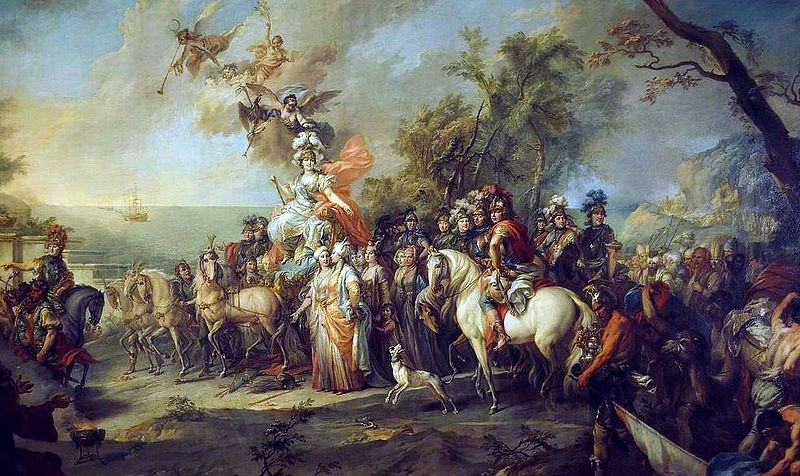 Внешняя политика Екатерины II
Борьба против революции во Франции
Борьба за выход к Чёрному морю
Раздел Речи Посполитой
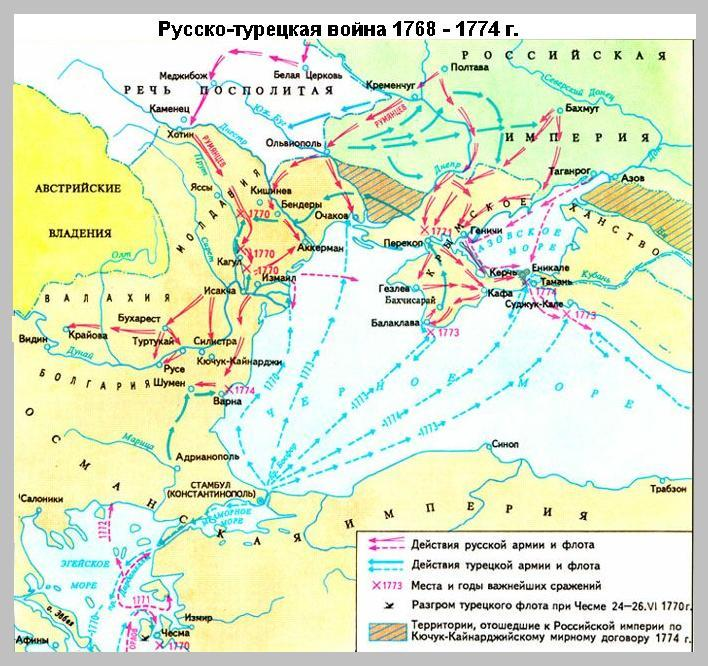 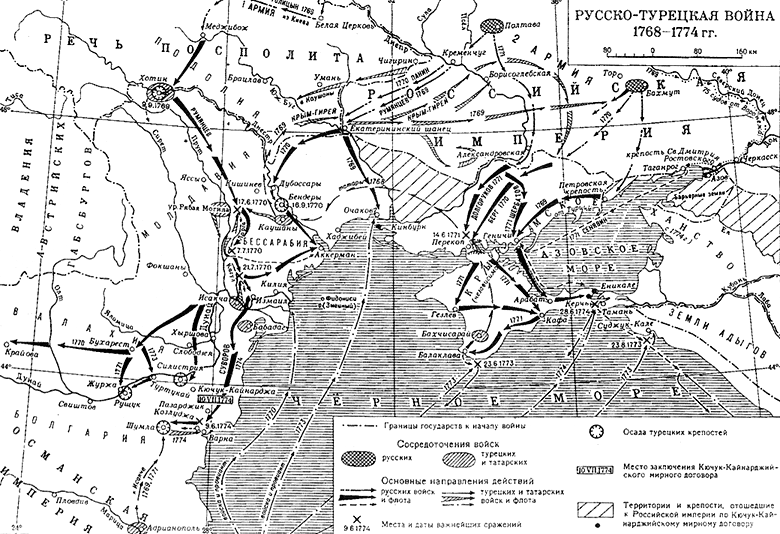 Итоги Русско-турецкой войны 1768-1774 гг.10 июля 1774 г. Заключен мир в Кучук-Кайнарджи:1. России отошли земли между Днепром и Бугом, Кибун2. Азов в устье Дона, 3. Керчь и Еникале, Крым оставался независимым4. на Северном Кавказе земли до Кубани, Кабарда
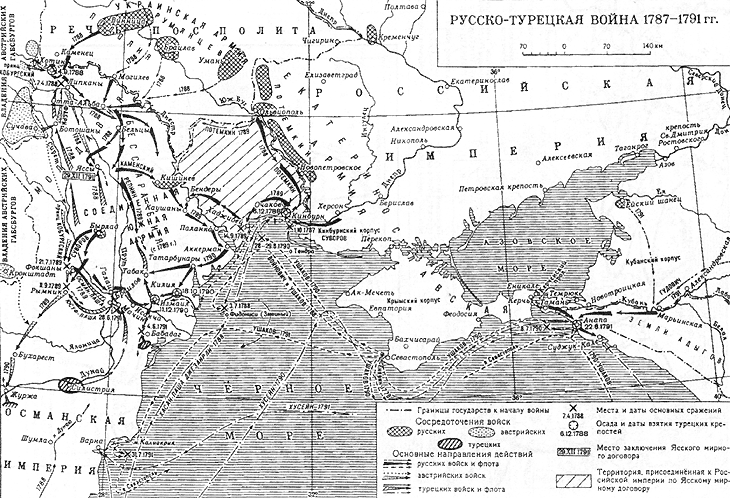 22 декабря 1791 г. – подписание              мирного договора в Яссах:1. Россия получала земли между Бугом и Днестром2. Подтверждались условия Кучук-Гайнарджийского и Георгиевского трактатов
Раздел Речи Посполитой
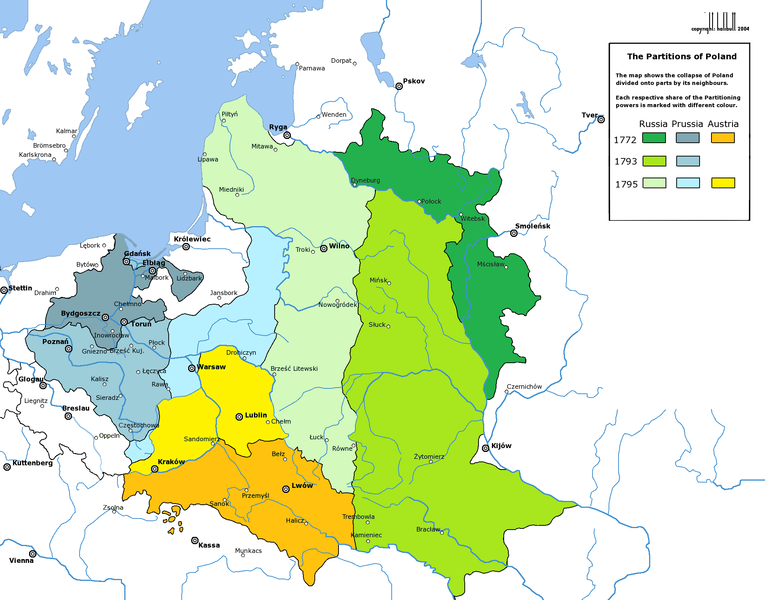